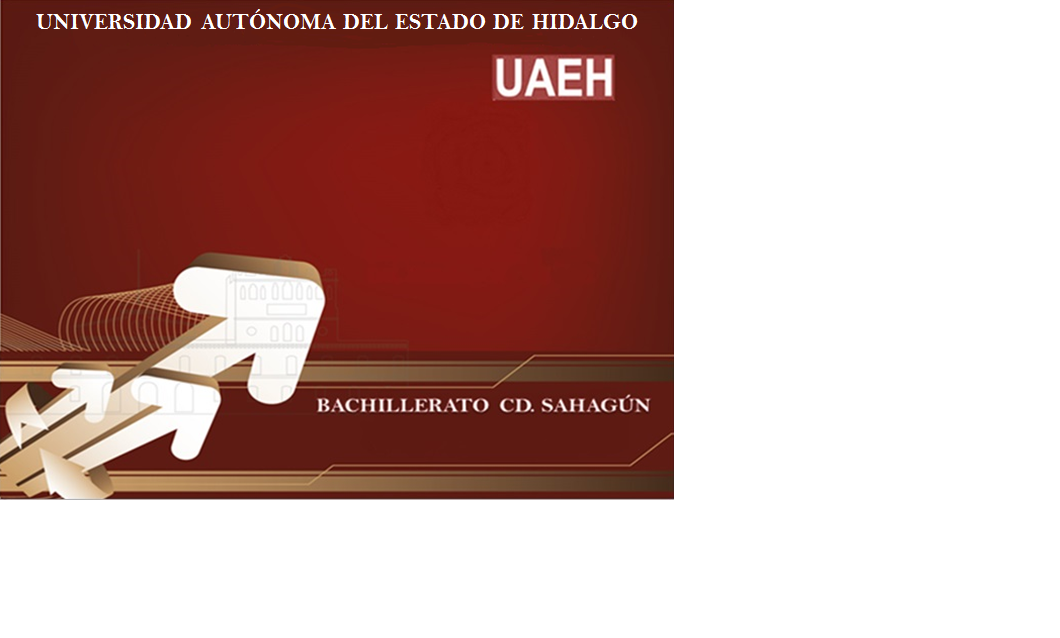 ÁlgebraTEMA: Factorización de un trinomio cuadrado perfectoPROFESOR: Ing. Diana Aracely Romero FuentesPERIODO: Julio-Diciembre 2015
Abstract
Factoring is the representation of a number or algebraic expression as a product of two or more factors. That is, it is factoring of an amount or an algebraic expression.
It is important to note that one factor is each of the amounts that a multiplication is done.
Factorization is a mathematical process which is performed with the aim of modifying converting algebraic expressions that are equivalent in other
Keywords
factoring
Square root
Binomial
algebraic term
Objetivo: 
Identificar y aplicar los diferentes casos de factorización
Competencia:

Construir e interpretar modelos matemáticos mediante la aplicación de procedimientos algebraicos.
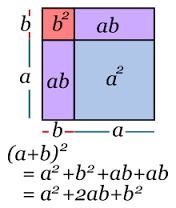 Concepto de factorización
La factorización es un proceso matemático que se realiza con el objetivo de modificar expresiones algébricas convirtiéndolas en otras que sean equivalentes.
Conceptos previos:
Raíz Cuadrada exacta
Cierto valor multiplicado por si mismo
Casos de factorización
• Factor común 
• Por agrupación 
• Casos especiales de factorización
144
100
4
25
= 2    = 2 x 2
= 12    = 12 x 12
= 10    = 10 x 10
= 5    = 5 x 5
Casos especiales
Factorización de un trinomio cuadrado perfecto
“Un trinomio cuadrado perfecto  es el resultado de elevar al cuadrado un binomio”
Se pueden factorizarse de la siguiente manera:
a2 + 2ab + b2
( a + b )2
( a - b )2
a2 - 2ab + b2
Ejercicio 1.-
 Resuelve  los siguientes casos de factorización
Ejercicio 2.- 
Por medio de una línea encuentra su factorización de cada trinomio.
Ejercicio  de cierre
Bibliografía
Arturo Méndez Hinojos, J. M. (2010). Matemáticas I. México: Santillana.
Lorenzo Escalante Pérez, D. P. (2013). Matemáticas I. México: Bookmart.
Baldor, D. J. (2000). Álgebra. Habana, Cuba: Patria.